E-book Landscape in Academic Libraries
Committee on Korean Materials Program
Miree Ku, Duke University

March  14, 2012
Why this topic?
To survey the e-book environment

To become knowledgeable about issues relating to e-books

To make strategic recommendations for developing Korean Studies e-book collection
E-book Statistics
International Digital Publishing Forum (IDPF)
E-book statistics
Book Industry Study Group (BISG)
Consumer Attitudes Toward E-Book Reading
Association of American Publishers (AAP)
BookStats
What are the main concerns?
Complex business models

Multiple platforms and formats

Complex licensing issues & DRM(Digital Right Management) restrictions

Ownership
Who are e-book providers?
Scholarly publishers
Elsevier, Springer, Wiley, Sage, Oxford U Press, Duke U Press, Cambridge U Press, etc
vendor, publisher and platform providers

Aggregators
E-book Library (EBL), ebrary, eBook Collection (formally NetLibrary), MyiLibrary, etc
vendor and platform providers

Consortia
Credo, Project Muse, Books@JSTOR, etc
Publisher and platform providers

Yankee Book Peddler
vendor
Not a  platform provider
What business models are available?
Subscription

Purchase (Perpetual Archive)
Multiple concurrent access
Unrestricted, perpetual access by unlimited number of patrons

Patron (Demand) Driven Acquisition

Short-Term Loans

E-approvals
How can I choose an e-book acquisition model?
Why Subscribe?
Unlimited multi-user access
Affordable
Why Purchase?
Archives titles in perpetuity
No minimum purchase
Single and multi-user access
Many front-list titles
Why Patron Driven Acquisition?
Ensure titles get used
Archive titles in perpetuity
Real-time profiling and collection management
Generous triggers
Why Short-Term Loans?
Provide on-demand access to titles
Pay to rent only titles that are used
Generous triggers
Choose number of loans and duration
Ability to use with Patron Driven Acquisition for mediation
Why e-book Approval Plan?
Immediate access to preview the full text prior to its acquisition
Power of the selector to refuse a title
Comparison of e-book Platforms
Additional features?
Search across text
Text highlighting
Dictionary assistance
Usage statistics
Abstracts provided
Deduplication
MARC records for online catalog 
Exporting: Refworks, Endnote, Email etc
Linking: Title, Chapter, Page, Citation, Full text, MARC, Open URL, OPAC, etc
Indexing: Library of Congress, Dewey Decimal, BIC Subject Codes, etc
Compare eBook Platforms (JISC Academic Database Assessment Tool)
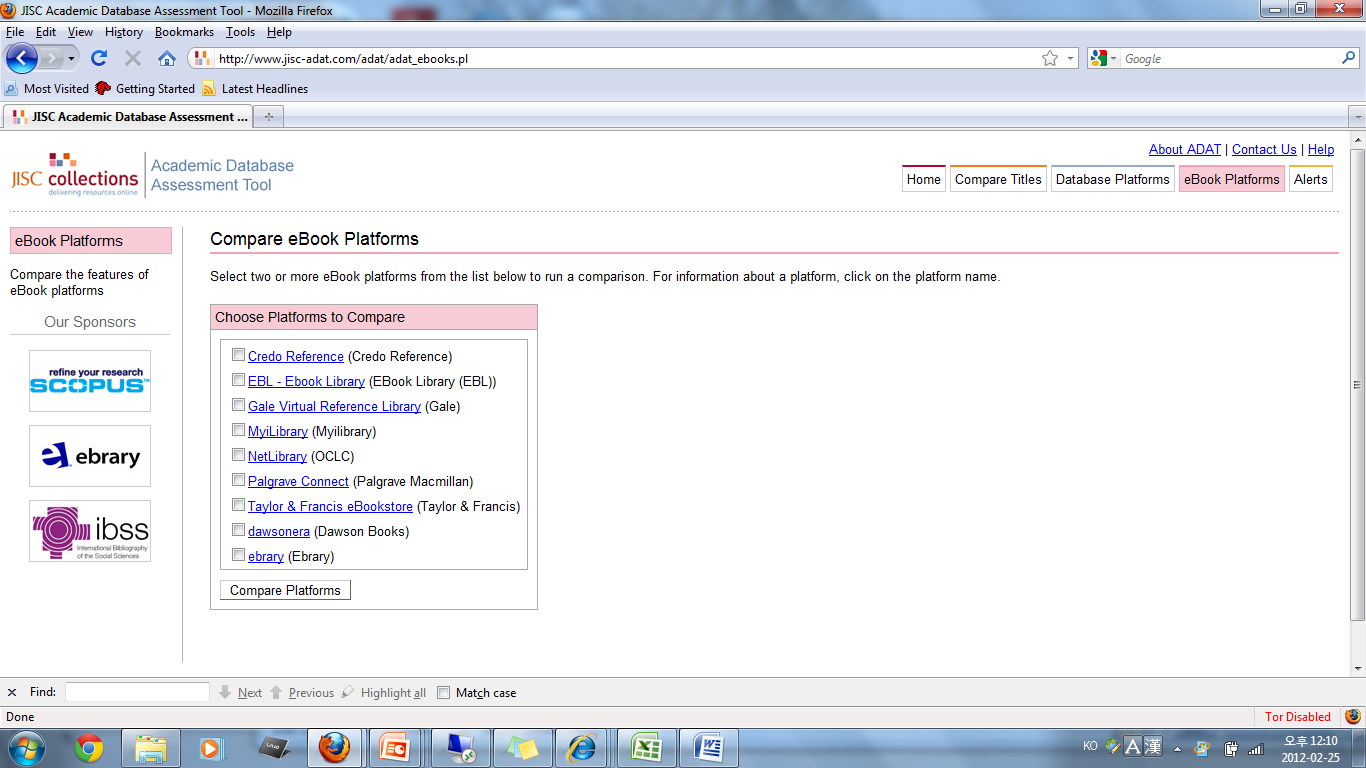 E-book Platforms Comparison Results
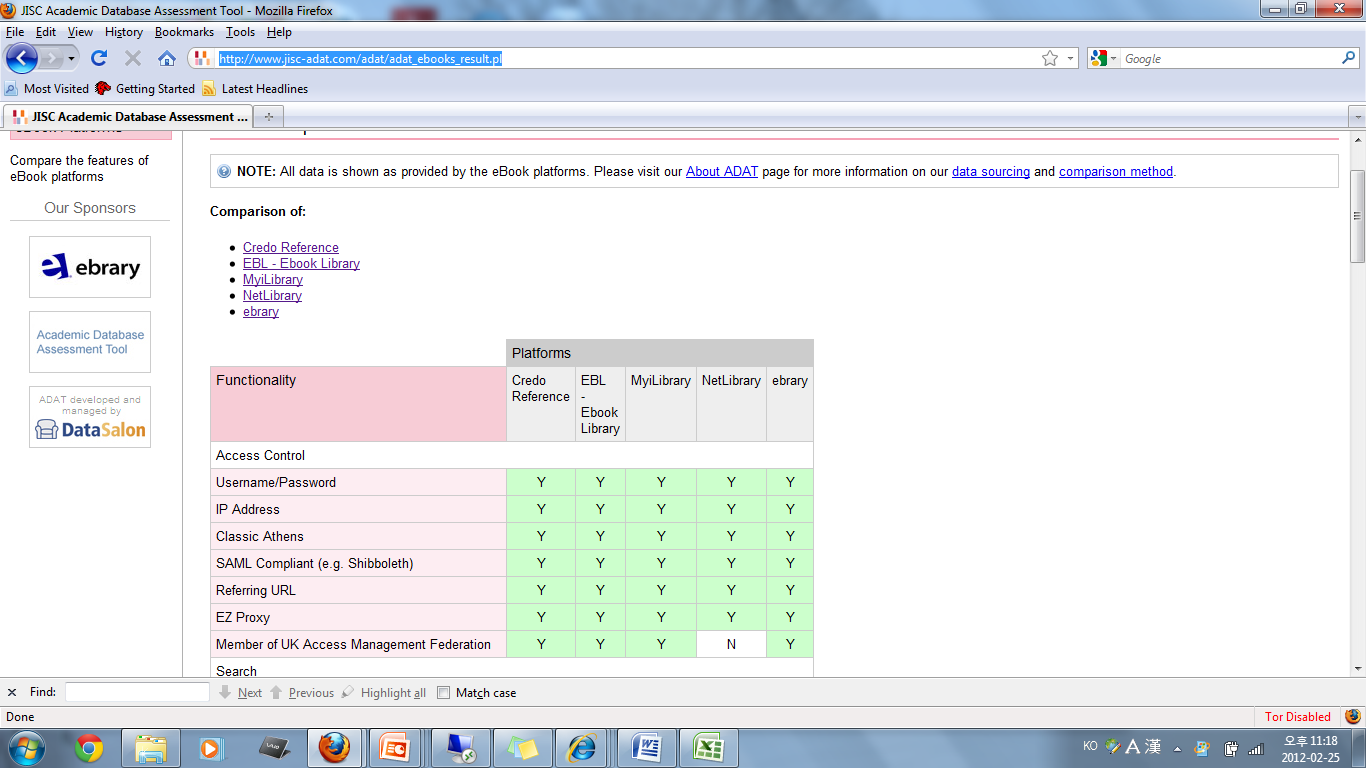 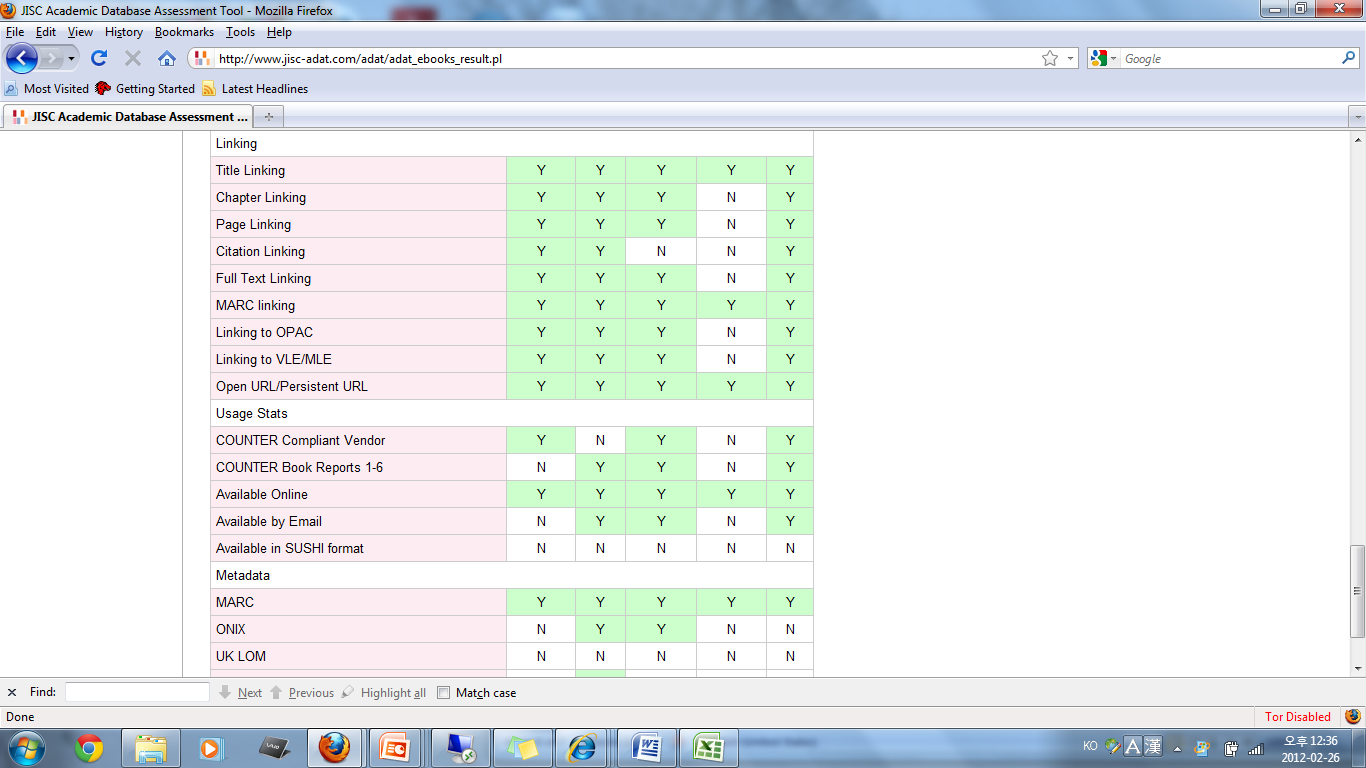 What are the main concerns?
Complex business models

Multiple platforms and formats

Complex licensing issues & DRM(Digital Right Management) restrictions

Ownership
Why so many different formats?
E-book Formats
Plain text, HTML, PostScript, PDF, EPUB, Kindle, eReader, Mobipocket, etc
Advanced formats / Exclusivity 
EPUB: Industry Standard Format
Converting between e-book formats
DRM (Digital Rights Management): anti-copying technology
Comparison of Popular e-book Formats
What are the main concerns?
Complex business models

Multiple platforms and formats

Complex licensing issues & DRM(Digital Right Management) restrictions

Ownership
What are the e-book licensing issues?
Issues on access and access restrictions
Number of users logged in simultaneously
Number of users who can view a specific e-book at once
Download or print restrictions due to DRM (Digital Right Management) 
Select and copy texts from an e-book
Access e-book all at once or only by chapter
Search the text of an e-book
Specific software requirements for accessing e-books
What are the main concerns?
Complex business models

Multiple platforms and formats

Complex licensing issues & DRM(Digital Right Management) restrictions

Ownership
Who owns e-books?
Copyright 
a form of protection provided by the laws of the United States to the authors of original works of authorship (Reference: US Copyright Office) 

Ownership of an e-book 
does not provide e-book copyright

Who has e-book copyright?
Only the author of that book or someone who has been given rights by the author has that e-book copyright

Copyright protection using DRM
DRM (Digital Rights Management) used by publishers to restrict what the users can do with e-books.
Controls which devices the users can use to read e-books
Prevents converting e-books from one format to another
Restricts copying, printing, and/or sharing of digital resources
Digital Restrictions Management???
More Questions?
What software is required for reading e-books?
How many users can access an e-book at one time?
Can patrons copy, paste, and print e-book content?
How is access managed for downloaded content?
Are e-books compatible with all reading devices(hardware)?
How are e-books priced?
Are MARC records provided?
What are the most advanced and commonly used devices in the current e-reader market?
Non English language e-book availability?
ebrary
Spanish and Portuguese language materials

EBSCO eBook collection (formally NetLibrary)
According to e-books new titles (total 4042 titles) on Feb 15, 2012
English (3570), German (340), Japan (78), Spanish (23), French (21), Italian (8), China (1), Latin (1)

OverDrive
Platform for public libraries with more than 700,000 digital titles
Added thousands of foreign-language materials in more than 50 languages in January, 2012
66 titles in Korean as of Feb 25, 2012 (all of them are ESL materials and children’s books)

Area for further development for international and area studies scholars
What challenges do we have?
Choose e-book platforms to meet the user’s needs 

Negotiate pricing and licensing

Model Licenses 

Minimize DRM restrictions

Advertise and Educate
Thanks!Miree KuDuke University, Korean Studies Librarianmiree.ku@duke.edu